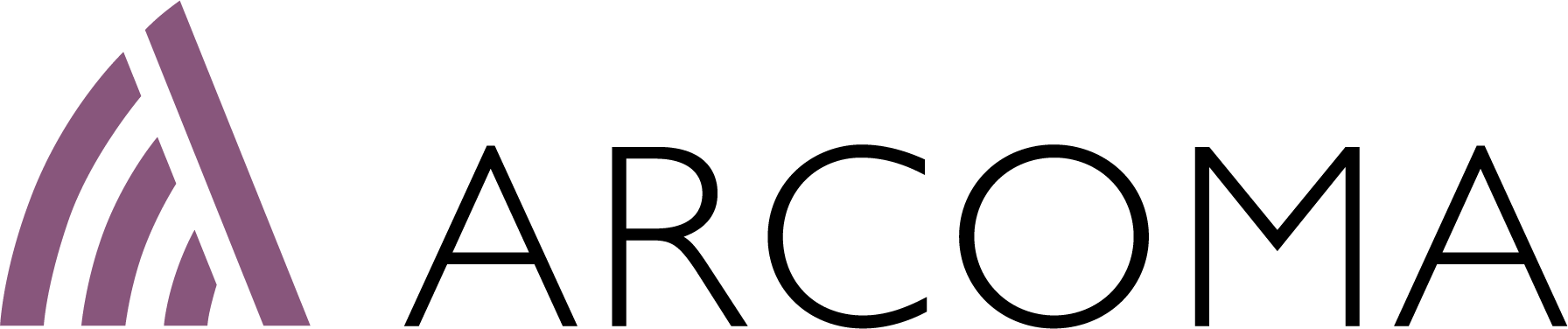 WORLD CLASS DIGITAL X-RAY SYSTEMS
ABOUT US
Arcoma develops, produces and provides complete radiology solutions worldwide with the mission to improve care for the patient and work environment for the user.
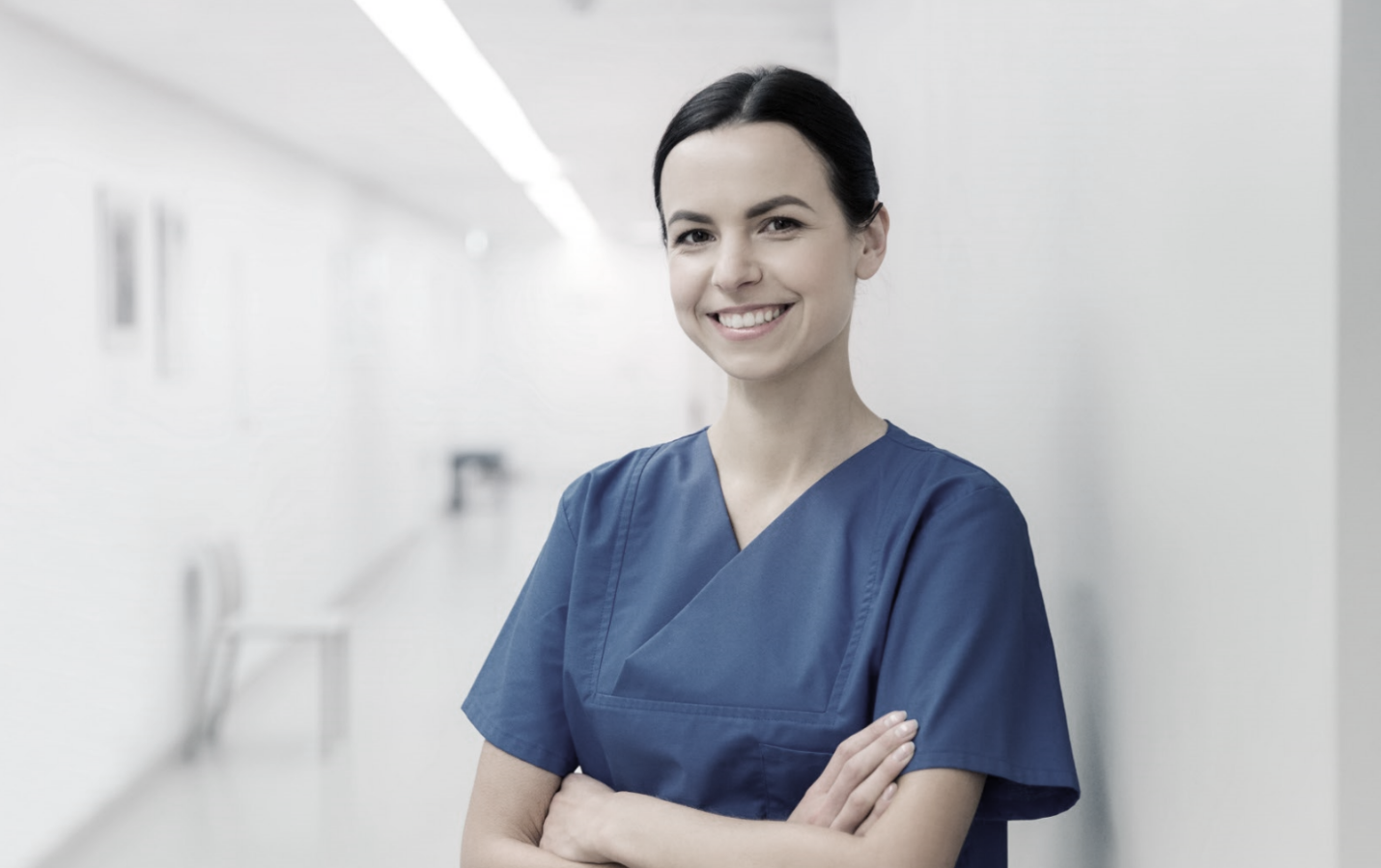 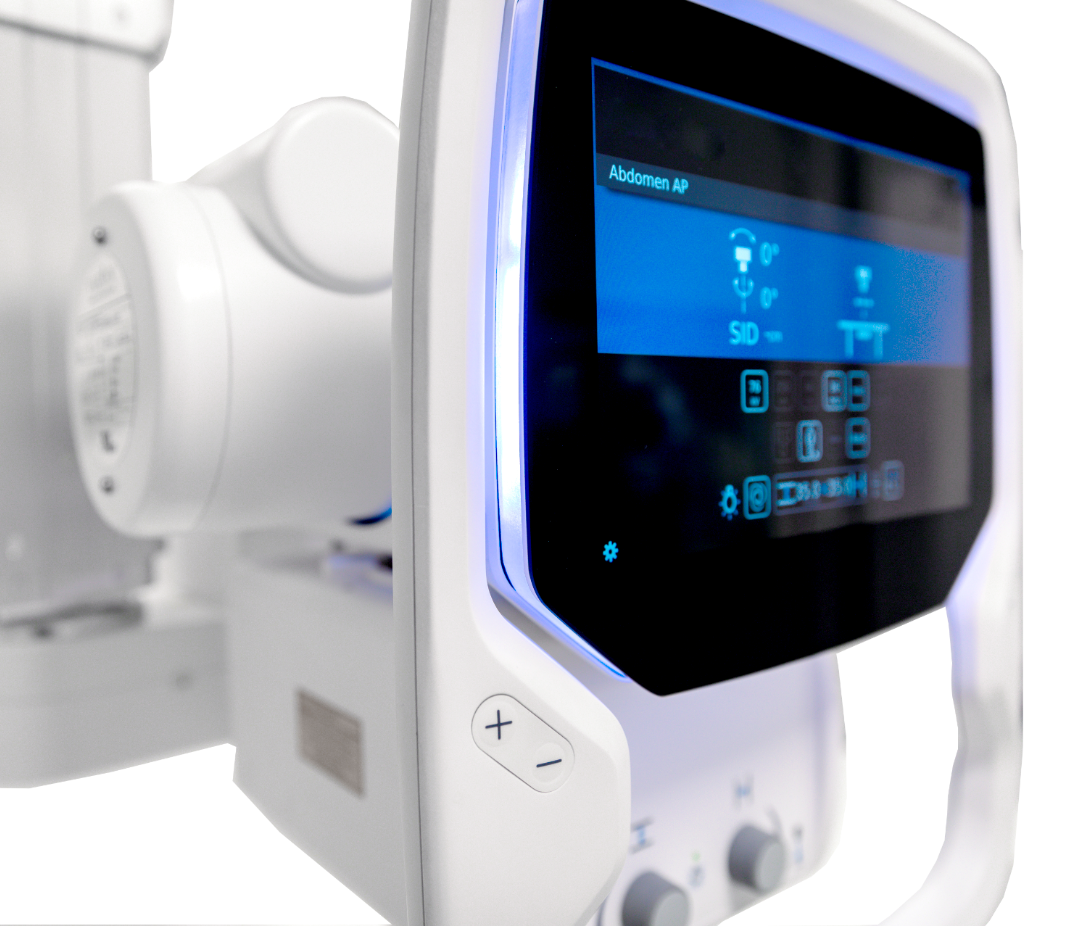 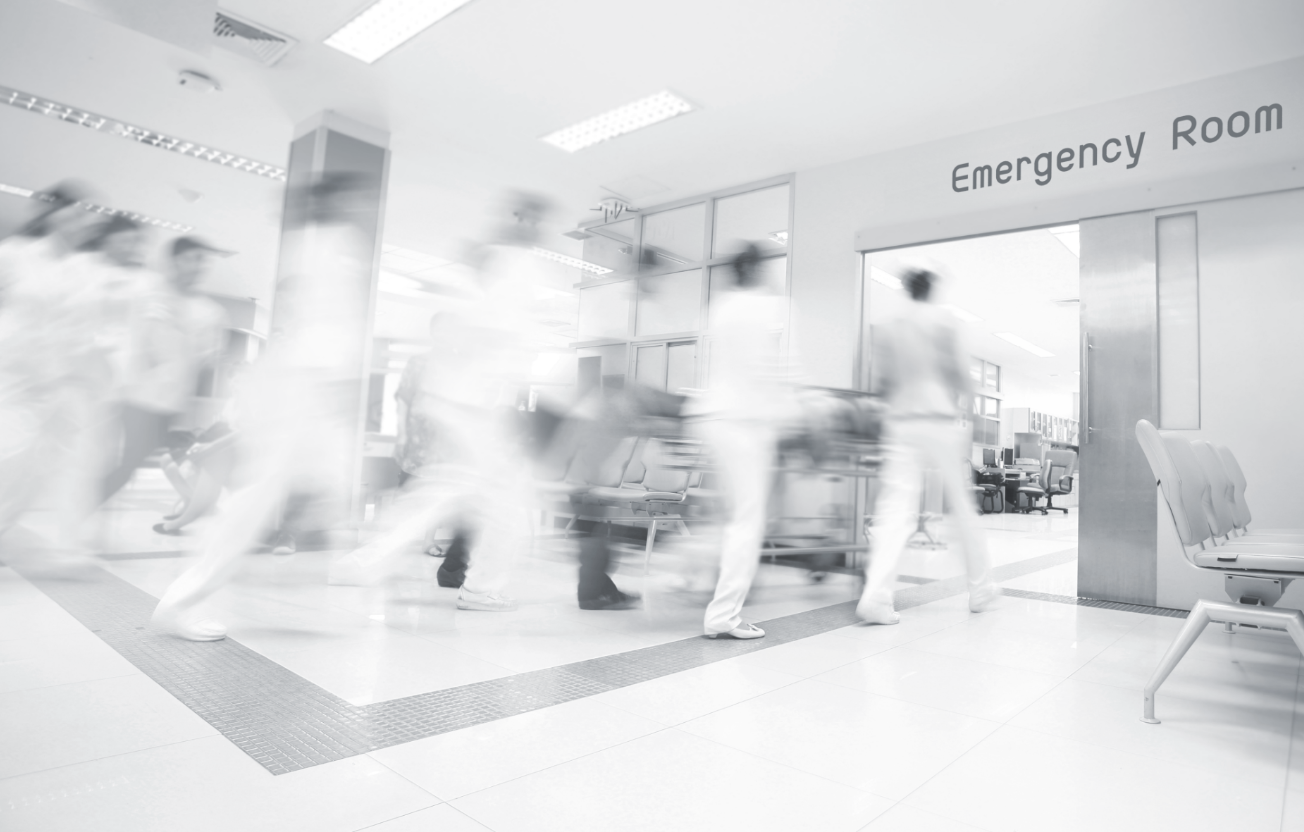 Reduce healthcare costs
Improve work environment
Improve patient care
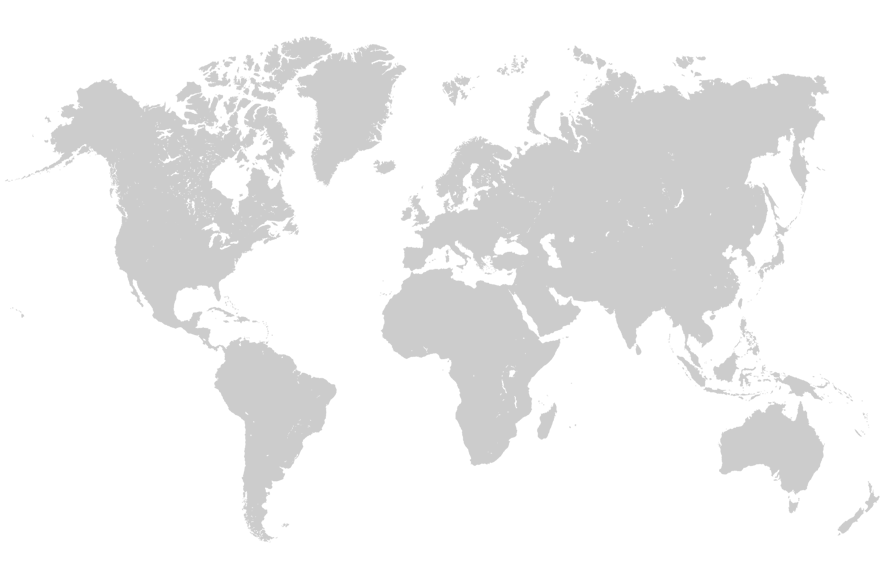 3500 SYSTEMS 
INSTALLED GLOBALLY
Swedish development and manufacturing
More than 25 years of experience
Trusted partner with global reach
Listed at NASDAQ OMX First north, Sweden
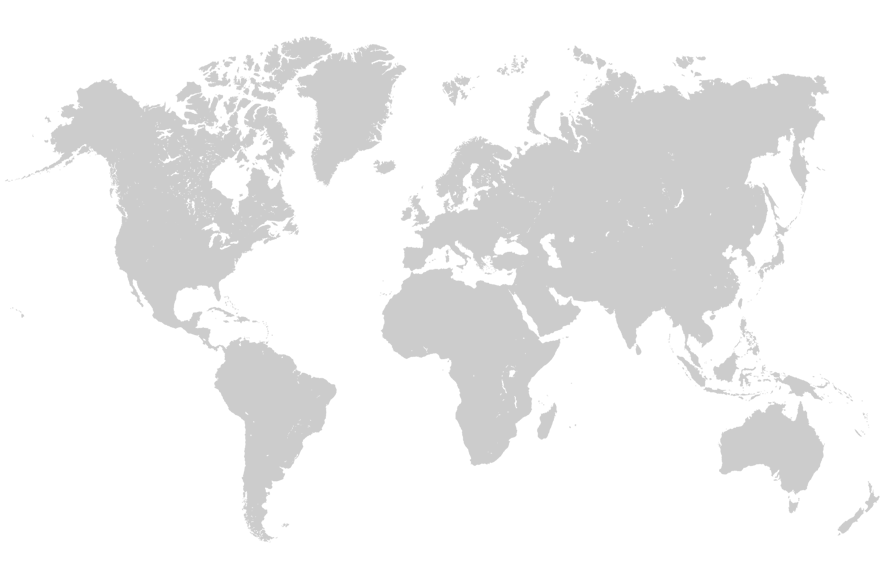 OUR MARKET COVERAGE
Sales channels:
Partners
OEM
[Speaker Notes: More than 27 countries]
MUSCLE/SCELETON CLINIC
GENERAL CLINIC
Arcoma offer product solutions covering key clinical applications in the radiology area.
THORACIC CLINIC
PEDIATRIC CLINIC
TRAUMA/
RESUS CLINIC
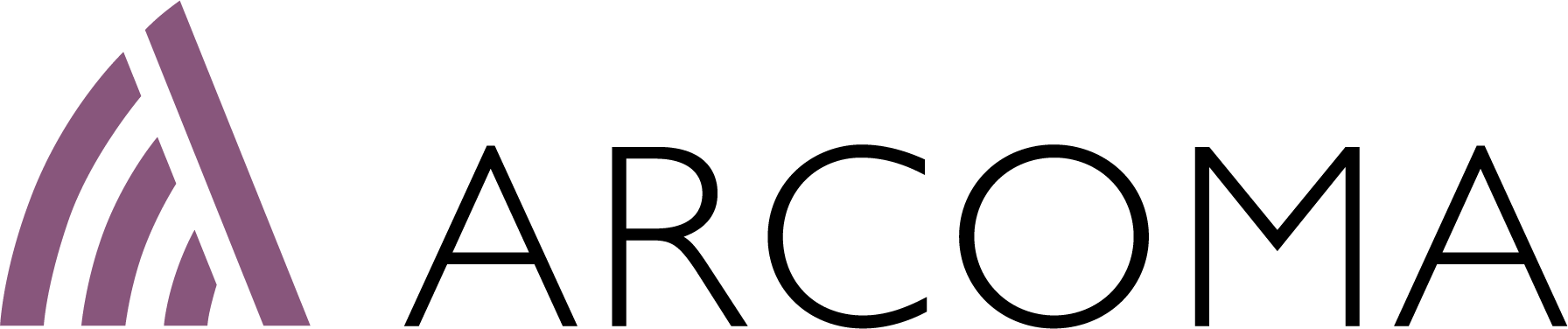 [Speaker Notes: https://www.istockphoto.com/se/foto/patienten-gubbe-h%C3%A5ller-hj%C3%A4rta-f%C3%B6r-hj%C3%A4rtinfarkt-koncept-gm1049772140-280738636
https://www.istockphoto.com/se/foto/sjukgymnaster-anv%C3%A4nder-h%C3%A4nderna-f%C3%B6r-att-greppa-patientens-l%C3%A5r-f%C3%B6r-att-kontrol-lera-gm1147201070-309365276
https://www.istockphoto.com/se/foto/l%C3%A4kare-att-unders%C3%B6ka-patientens-medicinska-journaler-gm902231646-248883193]
OUR PRODUCTS ENABLE
HIGH EFFICIENCY AND RELIABILITY
EXCELLENT DIAGNOSTIC RESULT
SUPERIOR WORKFLOW
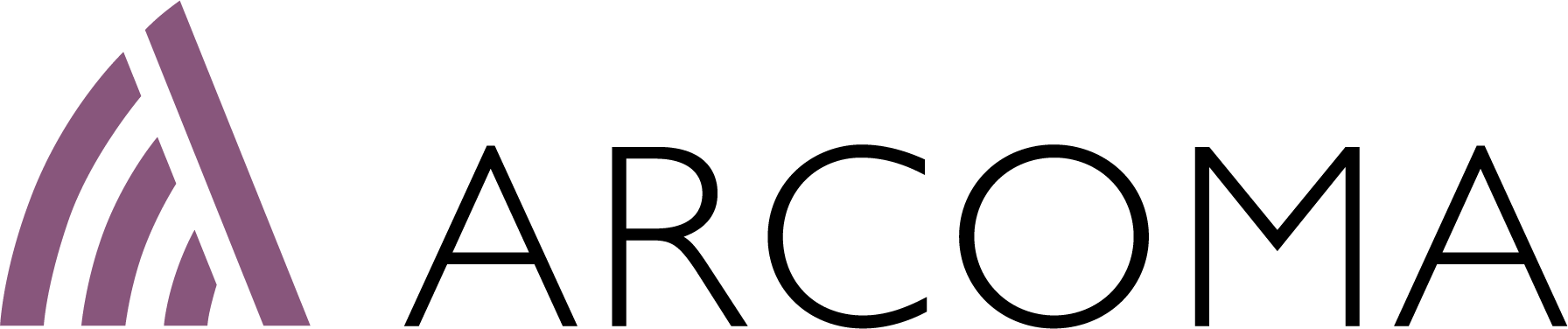 [Speaker Notes: https://www.istockphoto.com/se/foto/osk%C3%A4rpa-bildbakgrund-av-korridor-i-sjukhus-eller-klinik-bild-gm974363768-265081917]
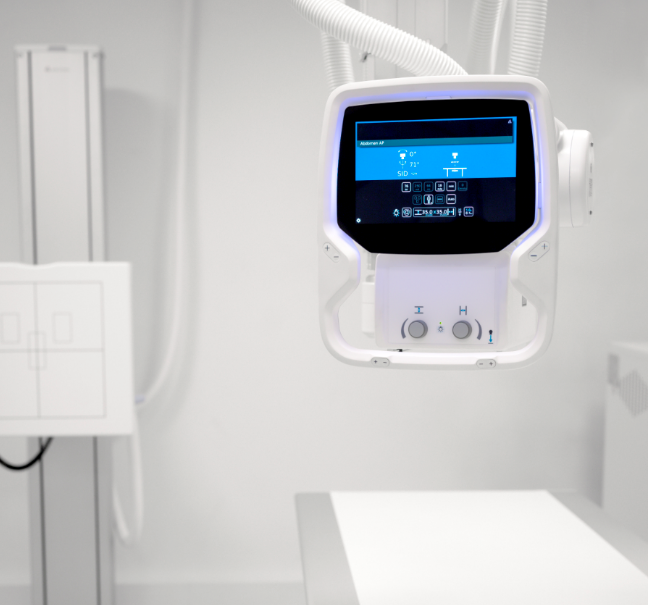 OUR PRODUCT LINES
ARCOMA PRECISION i5
PREMIUM DIGITAL X-RAY SYSTEM
The Arcoma Precision i5 is premium X-ray system developed with focus on efficient workflow, safety and ease of use. The ergonomic design simplifies and optimizes positioning and has been carefully designed to facilitate disinfection. 
Arcoma Precision i5 is equipped with the latest touch screen technology and a user interface which creates simplicity and efficiency. A wall stand with motorized tilt simplifies positioning and the X-ray table improves patient and user experience.
Non-stop operation
Quick installation
Easy positioning in all directions
[Speaker Notes: To change the image behind the Mock up.
Select the layer - > Right Click -> Send to Back -> Delete the image -> Drag & Drop your Own Picture -> Send to Back (again)]
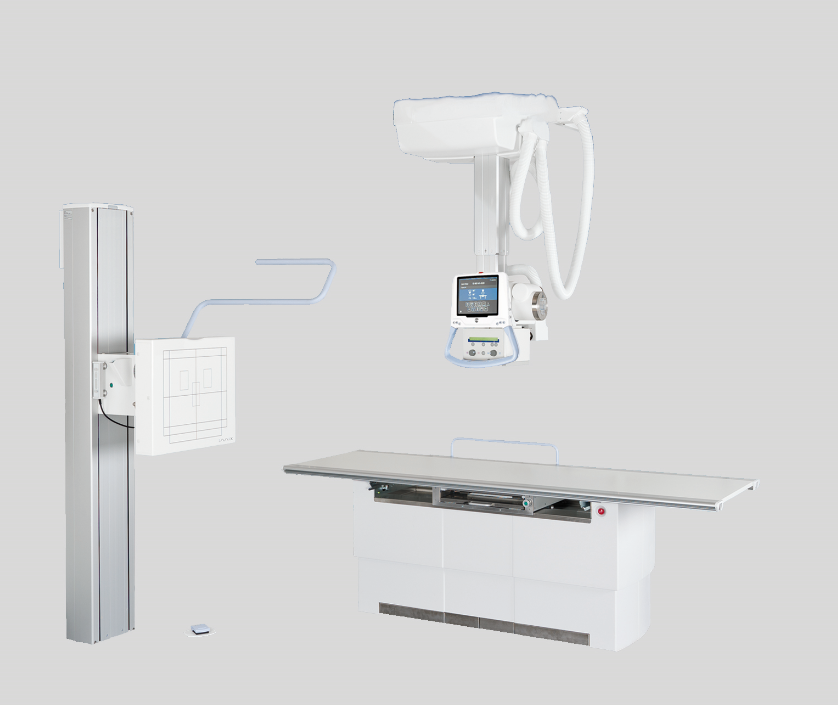 OUR PRODUCT LINES
ARCOMA INTUITION
VERSATILE DIGITAL RADIOGRAPHY SYSTEM
Arcoma Intuition is a versatile digital radiography system that combines outstanding image quality with clinical flexibility and high productivity for a wide range of radiographic applications. The cost-effective, modular concept allows you to configure the system to precisely fit your room and your clinical requirements.
Superior installation flexibility
Easy positioning
Light-weight
[Speaker Notes: To change the image behind the Mock up.
Select the layer - > Right Click -> Send to Back -> Delete the image -> Drag & Drop your Own Picture -> Send to Back (again)]
POWERED BY CANON
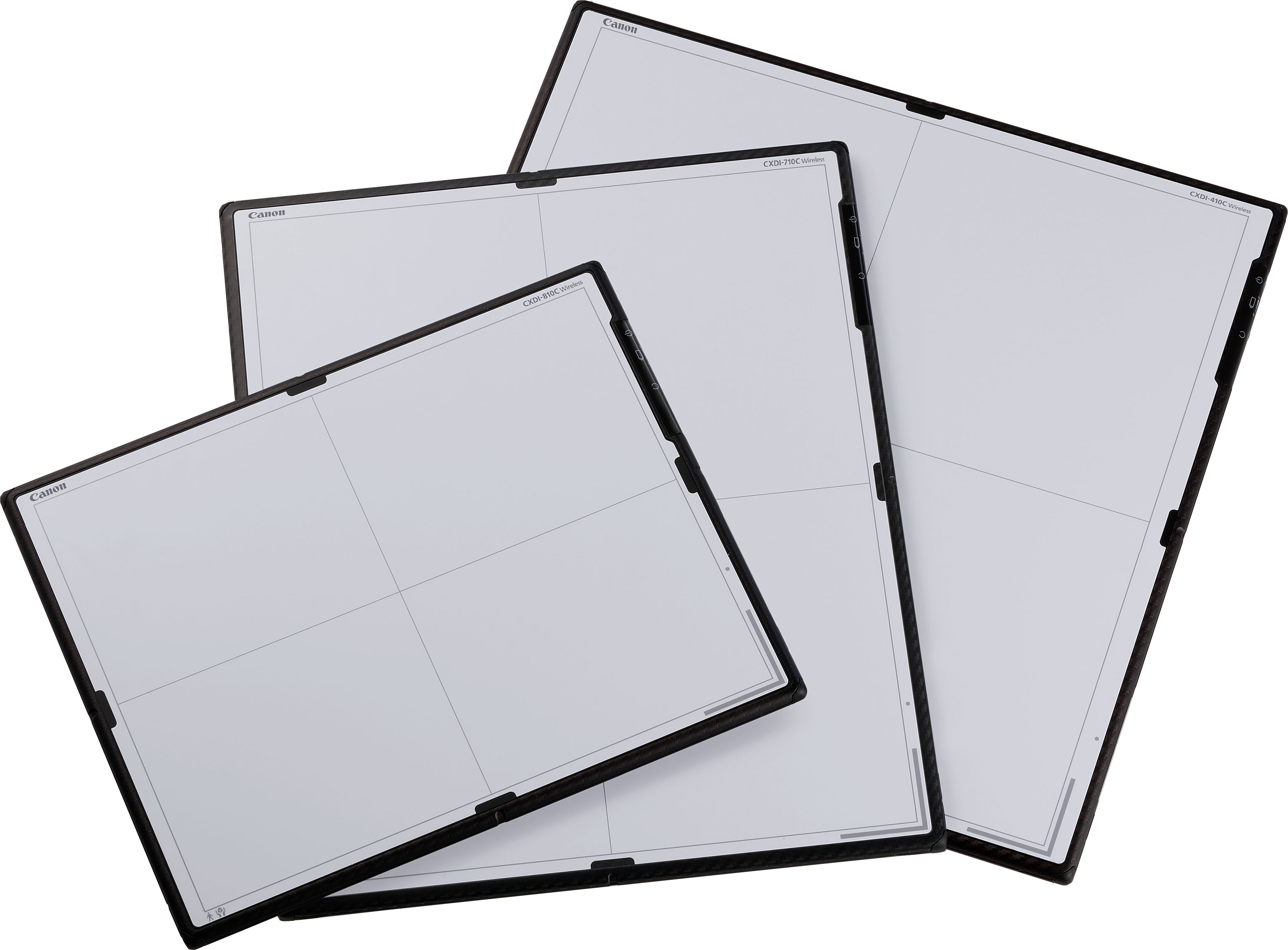 The Arcoma products are powered by Canon’s next generation wireless CXDI detectors and imaging software. The ultra-lightweight, waterproof detectors with integrated battery and image storage can be used on board or stand-alone as needed. 

Canon’s NE software provides advanced post -processing and imaging management capability, so you always get the optimal result.
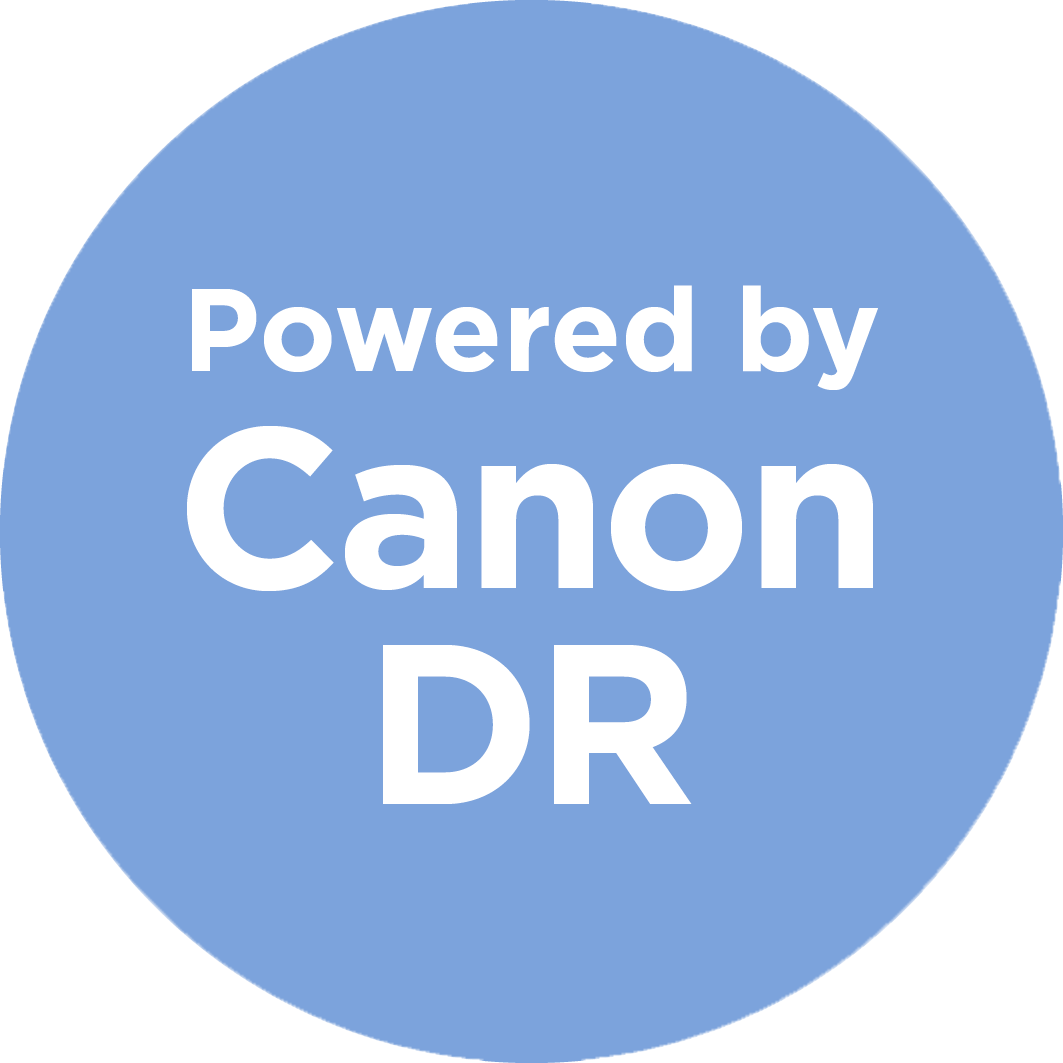 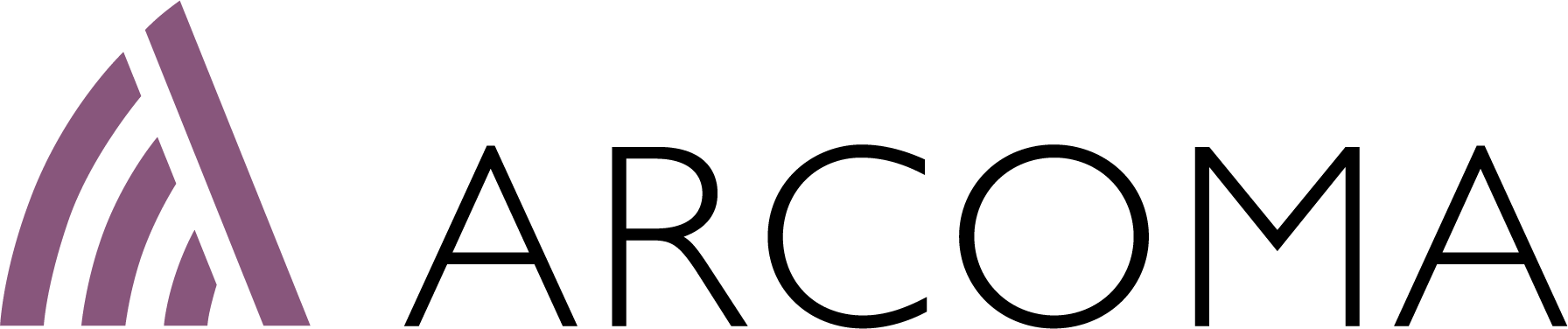 [Speaker Notes: https://www.istockphoto.com/se/foto/osk%C3%A4rpa-bildbakgrund-av-korridor-i-sjukhus-eller-klinik-bild-gm974363768-265081917]
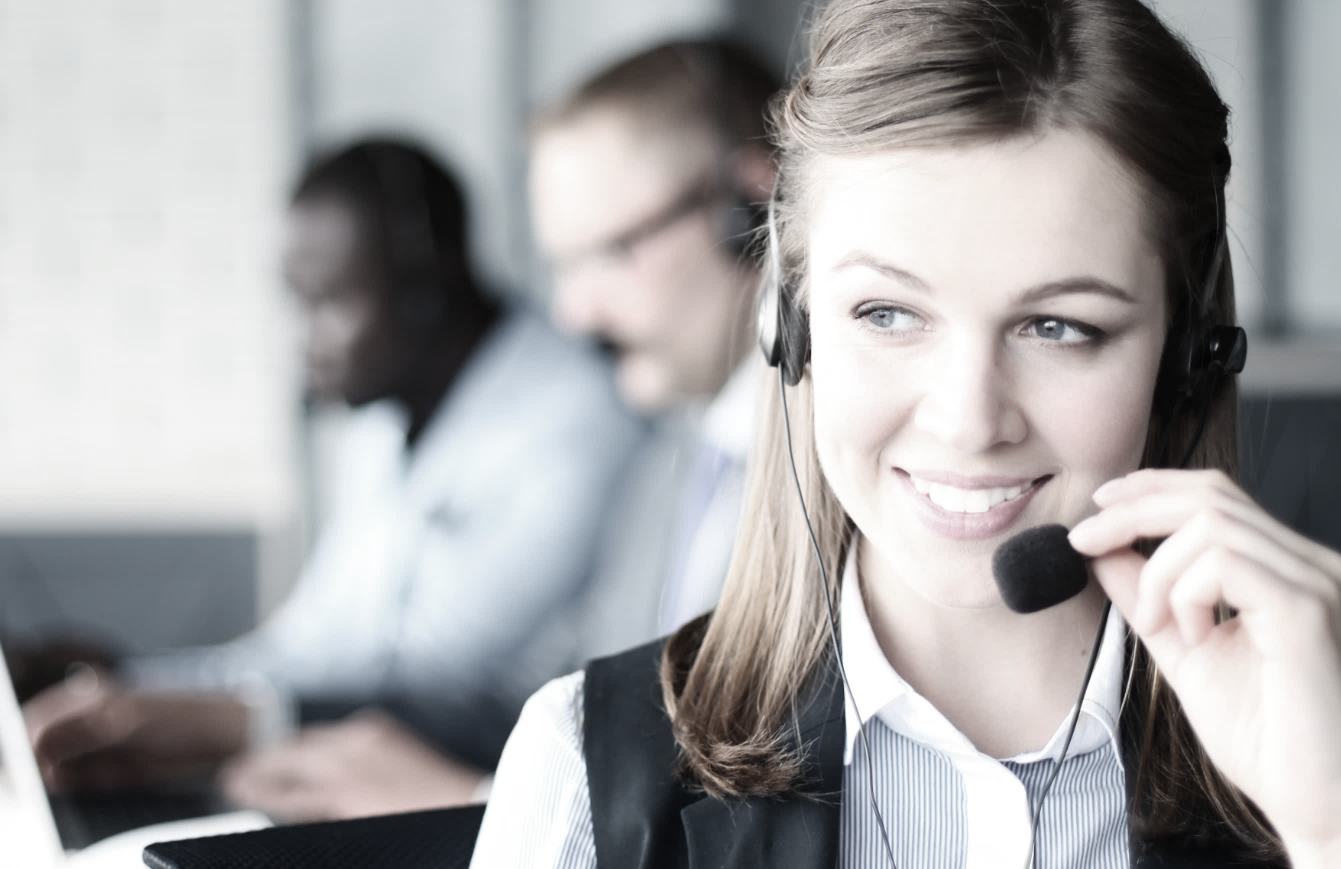 OUR SUPPORT AND EDUCATION
ARCOMA SALES
ARCOMA MARKETING
Sales support, product support, sales training
Marketing materials, Marketing support, Partner portal, image bank
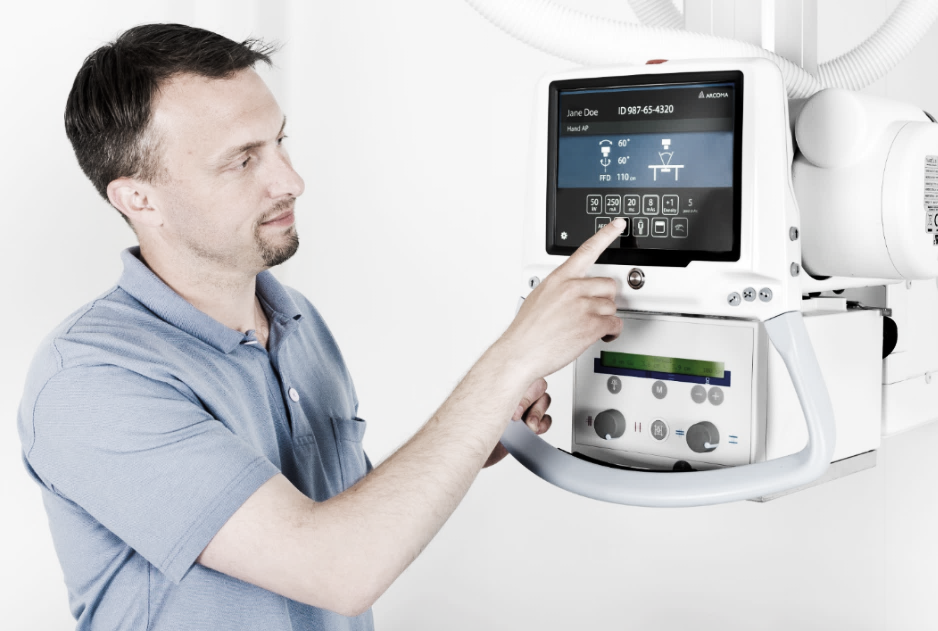 ARCOMA SUPPORT & SERVICE
ARCOMA ACADEMY
Product support, service support, guidance, questions.
Service and installation training, application training, product training, guides.
[Speaker Notes: https://www.istockphoto.com/se/foto/osk%C3%A4rpa-bildbakgrund-av-korridor-i-sjukhus-eller-klinik-bild-gm974363768-265081917]
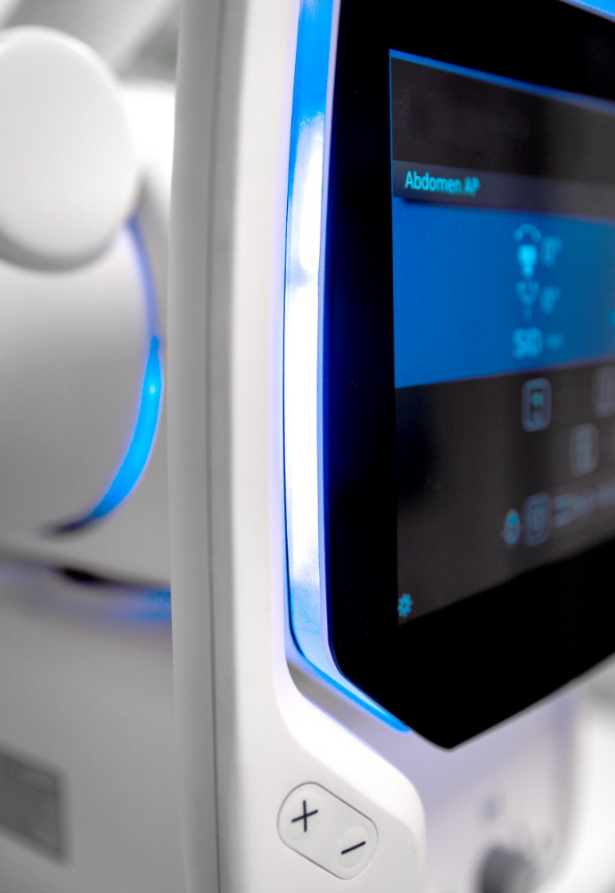 QUALITY IS OUR HIGHEST PRIORITY
INHOUSE TESTING

INHOUSE PRODUCTION

CERTIFIED ACCORDING TO ISO 13485, FDA, CFDA

INHOUSE PRODUCT DEVELOPMENT
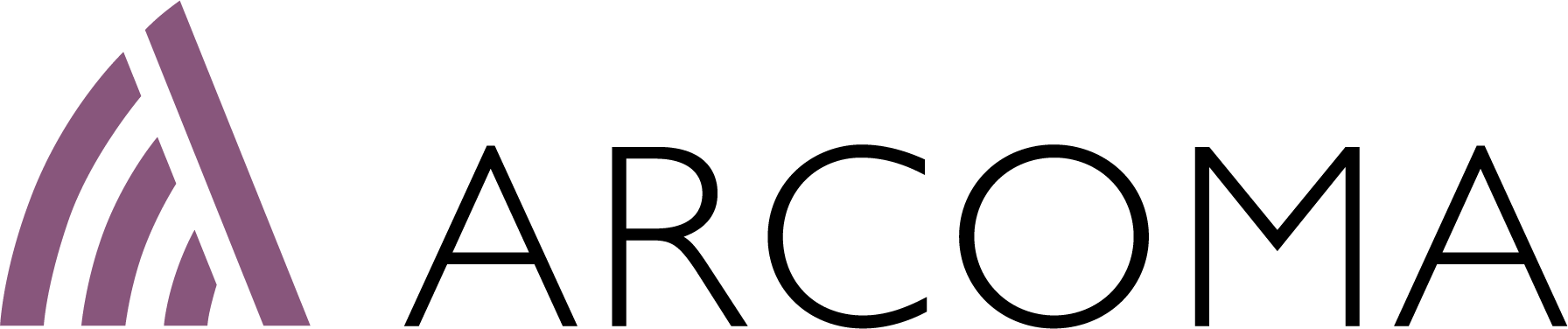 [Speaker Notes: https://www.istockphoto.com/se/foto/osk%C3%A4rpa-bildbakgrund-av-korridor-i-sjukhus-eller-klinik-bild-gm974363768-265081917]
BENEFITS WITH ARCOMA
MORE THAN 25 YEARS OF EXPERIENCE
GLOBAL SALES CHANNELS AND PARTNERS
LARGE AND GROWING MARKET
EXCELLENT PRODUCTS
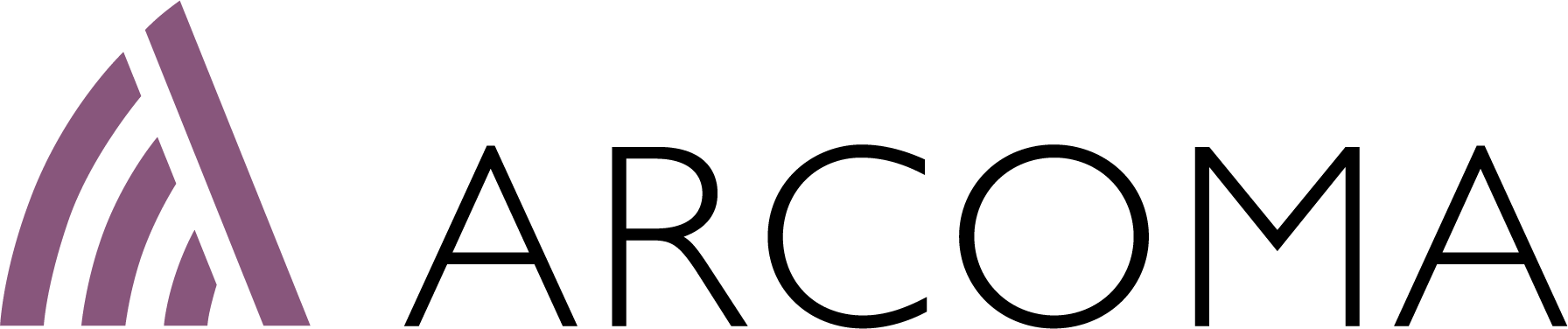 [Speaker Notes: https://www.istockphoto.com/se/foto/osk%C3%A4rpa-bildbakgrund-av-korridor-i-sjukhus-eller-klinik-bild-gm974363768-265081917]
THANK YOU
Arcoma AB | Annavägen 1 | 352 46 Växjö | Sweden
PHONE
EMAIL
WEBSITE
+46 470 70 69 00
service@arcoma.se
www.arcoma.se
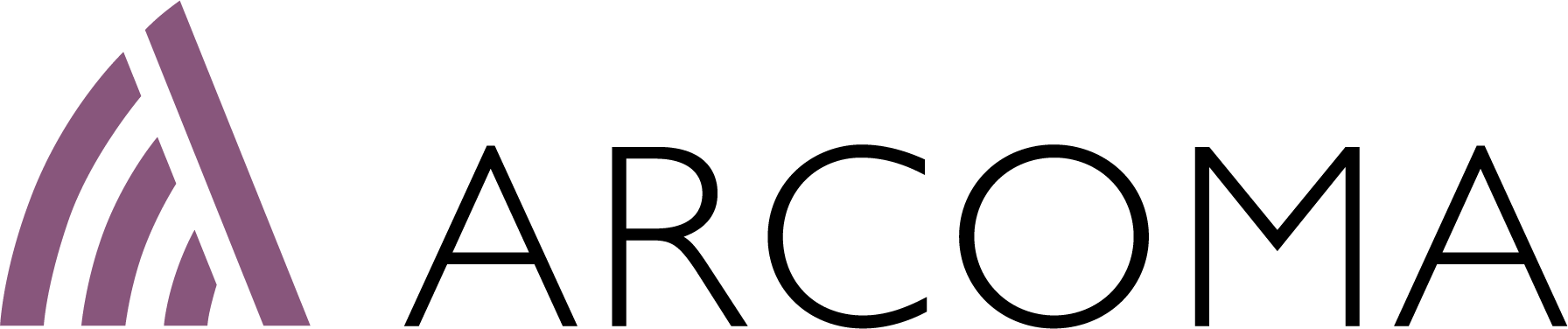